Preserving State LIHTC
WHY & HOW
February 27, 2024
Nicole Newhouse, Arizona Housing Coalition
Ruby Dhillon-Williams, Arizona Department of Housing
Julie Rees, Triadvocates
Roxanna Pitones, Triadvocates
program set to expire in 2025
Gov Executive Budget Proposal
2024 Legislative Session
Advocacy
How you can help
Preserving State LIHTC
Program Accomplishments & Pipeline
Since Inception – July 2021
Guidelines & Application Process 
4 STC Rounds 
8 Projects Awarded
1,042 Affordable Units

LIHTC Programs Pipeline
Over 8,000 units underway
9%, 4% and STC projects
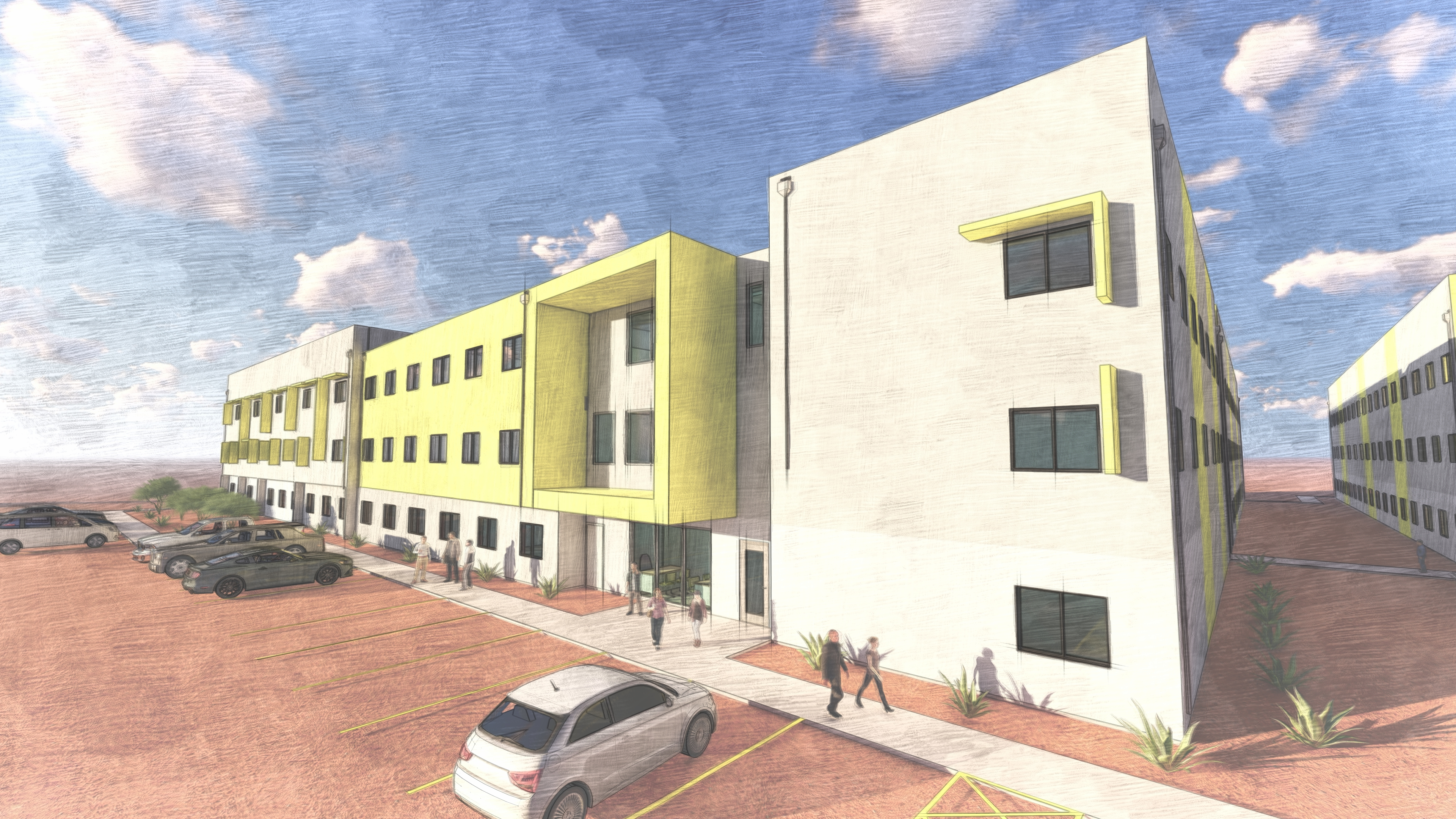 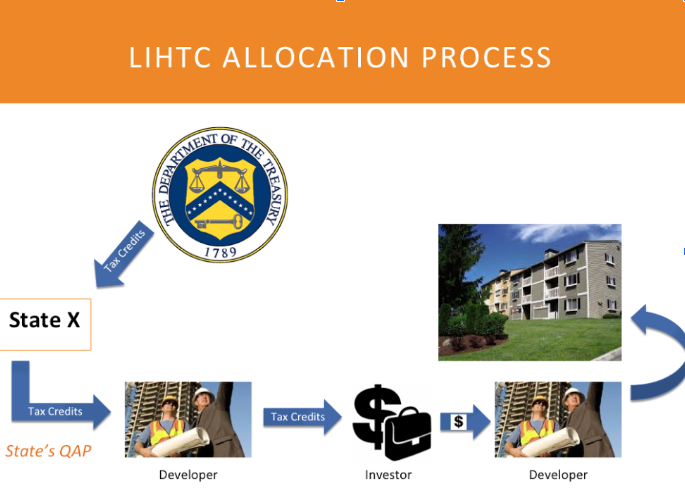 State LIHTC Equity
Nonprofit Participation
QAP Nonprofit Set-aside
10% of all LIHTC awards
Minimum of one project per round
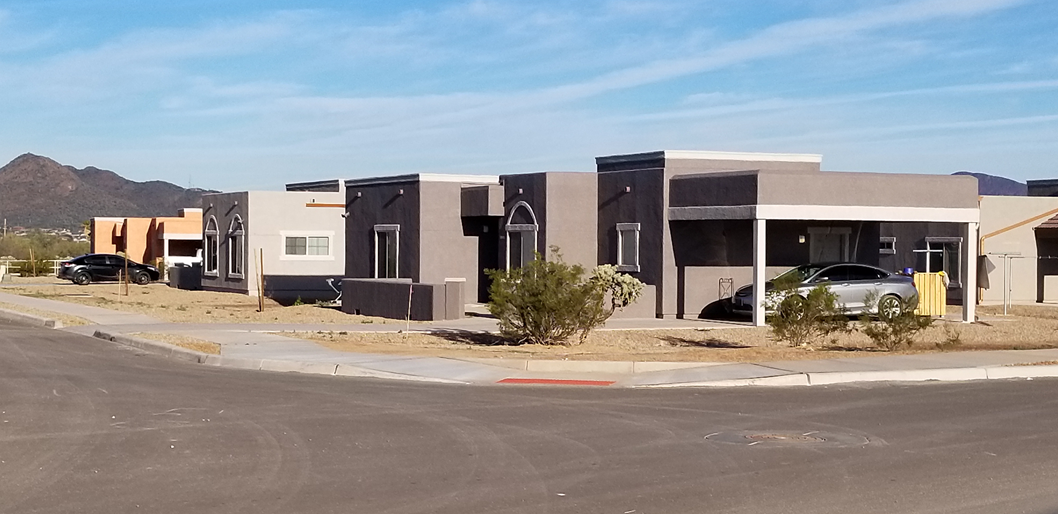 STATE ADVOCACY
STATE LIHTC
PROGRAM EXTENSION & EXPANSION
Established in 2021 (SB 1124)
4 year program (expiring Dec 31, 2025)
$4 million annual allocation
Prescott Valley
Bipartisan support
Camp Verde
Statewide impact (rural & urban)
Miami
Stakeholder Coalition
Glendale (2)
Globe
State LIHTC included in Gov exec budget proposal
Chandler
Tucson
[Speaker Notes: Since its passage, State LIHTC has enabled eight projects creating 1,042 new affordable housing units, with guaranteed affordability.]
STATE ADVOCACY
FY 25 BUDGET
GOVERNOR
SENATE
HOUSE
CHALLENGES
OPPORTUNITIES
CHALLENGES & OPPORTUNITIES
Included in Governor’s Executive budget proposal
Budget shortfall @ $2.2 B
Bipartisan support
Lawmaker experience & lack of exposure to the program
Sponsors & cosponsors
Budget process is political
Coalition of stakeholders
Proven program success
THANK YOU!
YOUR SUPPORT NEEDED
Engage with lawmakers, including key leaders & request their support of state LIHTC in the state budget
ENGAGE
CONNECT
ADVOCATE
THANK YOU!
Questions? Reach out.
Nicole Newhouse: nicole@azhousingcoalition.org
Ruby Dhillon-Williams: ruby.dhillon@azhousing.gov
Julie Rees: Julie@triadvocates.com
Roxanna Pitones: Roxanna@triadvocates.com
Calle Cualquiera 123, Cualquier Lugar